R0147 Prepayment Levelisation Pre-Release Webinar
14 March 2024
Introducing Your presenters
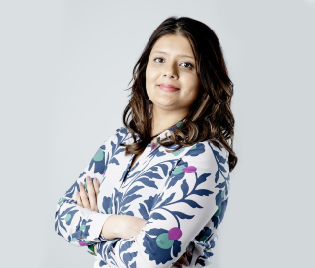 Jenny Hyskaj
REC Code Manager
Communications and Events Analyst
Holly Law
REC Code Manager 
Release Manager
Vaishnavi Sharma
REC Code Manager
Performance Assurance
Chris Stock
Recco
Business Analyst
Jonathan Windeatt
Ofgem
Principle Industry Operations and Commercial Expert
Housekeeping
Videos and microphones
Event recording
Use of Slido
Opportunities for Q&A
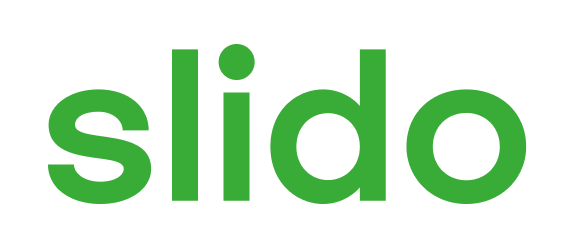 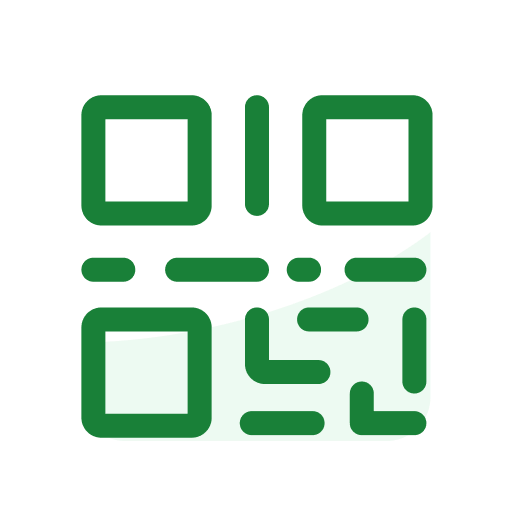 Join at slido.com#3814849
ⓘ Start presenting to display the joining instructions on this slide.
Agenda For today
Levelisation Policy
Jonathan Windeatt
The cost-of-living crisis and forced Pre-Payment Meter (PPM) installations have put a spotlight on PPM customers and the premium they may pay compared to Direct Debit (DD) customers, with vulnerable customers potentially disproportionately affected as there is a higher proportion of vulnerable PPM customers than DD. This premium is driven by the higher operational costs of traditional PPMs which result in higher standing charges paid by PPM customers.
Standard Credit (SC) customers also pay significantly more than DD customers and are generally more vulnerable than DD customers (on a % basis). The differential is driven by both fixed operational costs and higher debt related costs, driving higher unit rates and standing charges.
7
+£10
-£52
8
Payment Method Levelisation (PML) Reconciliation pre-release information and readiness
Holly Law
R0147 –Prepayment levelisation
R0147 seeks to introduce the necessary governance and charging arrangements into the Retail Energy Code, to reconcile the impact on Domestic Suppliers of levelling the cost of standing charges to Domestic Consumers paying by means of a Prepayment Meter with those paying by Direct Debit.

REC Products impacted by this change:
R0147 –Prepayment levelisation
Stakeholders Impacted by this change:
Recco Operational Delivery update
Chris Stock
Recap – High-level timeline
* WD = working days from Day 0
9 weeks from data cut to payment of credits
Day 0
+10WD
+15WD
+25WD
+30WD
+35WD
Data Processing
Invoice Production
Payment Window
Funds Allocation
Credits Window
Data received:
15th of month
Receive portfolio data
Payment / Levelisation charges
Submission report
Adjusted monthly levelisation rates
Expected in month charges
Monthly allocation of fund
Load and validate data
Calculate adjusted levelisation value
Calculate charges
Allocate funds
Produce and Validate Invoice Data
Collect Payments
Notify Industry of credit % to be received
Adjusted monthly levelisation rates
Submission report
Data extract:
12noon 1st month
Payment  Due
Next payment cycle
Supplier receives funds
Missing or errors
Payment Portfolio
Automated non compliance
Invoices and Credit Advice
Late Payments
[Speaker Notes: Key updates:
Timeline confirmed
Additional reporting to Ofgem including confirmation of non compliance of supplier data to Ofgem and to RPA for performance assurance
Publication of adjusted levelisation rates, this is to avoid a ‘month 4’ reconciliation
Email notifications on receipt / absence of data]
Overview of PML Reconciliation
[Speaker Notes: Check working days]
PML Levelisation Calendar
PML Reconciliation Invoice Schedule
Invoice periods as of: 01/04/2024
Data Submission Specifications
Payment reconciliation
Each region must be populated, even if there is no data i.e. populate with zeros and with relevant date format
file name format for electricity: MPID_YYYYMM.csv
file name format for gas: SSC_YYYYMM.csv
Data should be submitted as a CSV file
Data must be supplied to the required location no later than 17:00 on 15th calendar day of the month
Data must be a snapshot for 12 noon on the 1st of the month
Exclude fix term contracts entered into prior to Ofgem decision date of 23rd February 2024


A template for the Gas and Electricity files will be available shortly
File Submission
All domestic Suppliers required to take a snapshot of their data on the 1st day of each Calendar Month.
They can use a provided template for exacting format:

The template files look like this:
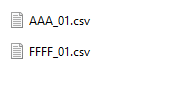 Common areas to consider:
Ofgem Region;
File headers;
Case sensitivity;
Date applicable
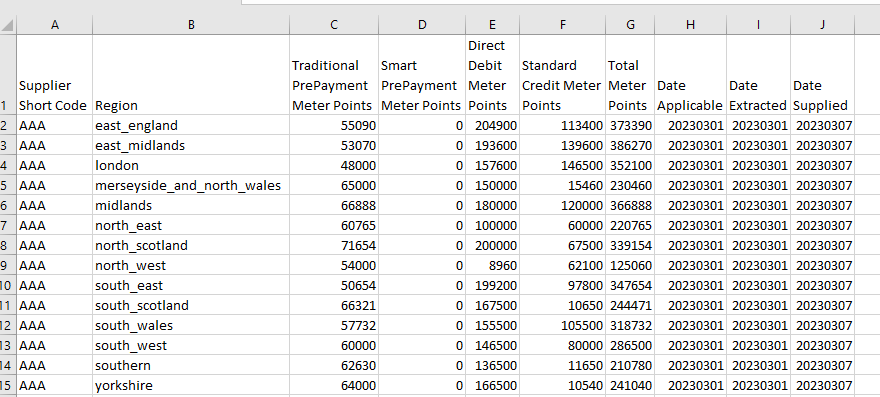 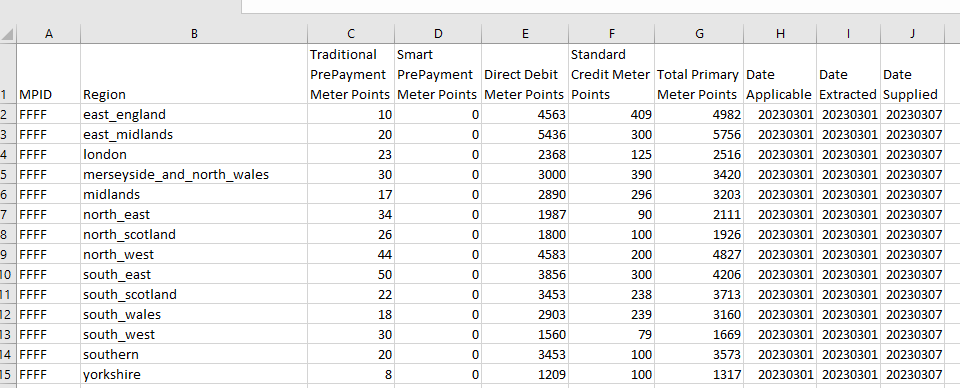 [Speaker Notes: Check working days]
File Submission
SharePoint uploading is as below:
Common areas to consider:
Not having a Microsoft account
Initial set up can be flagged by security
Not uploading in CSV
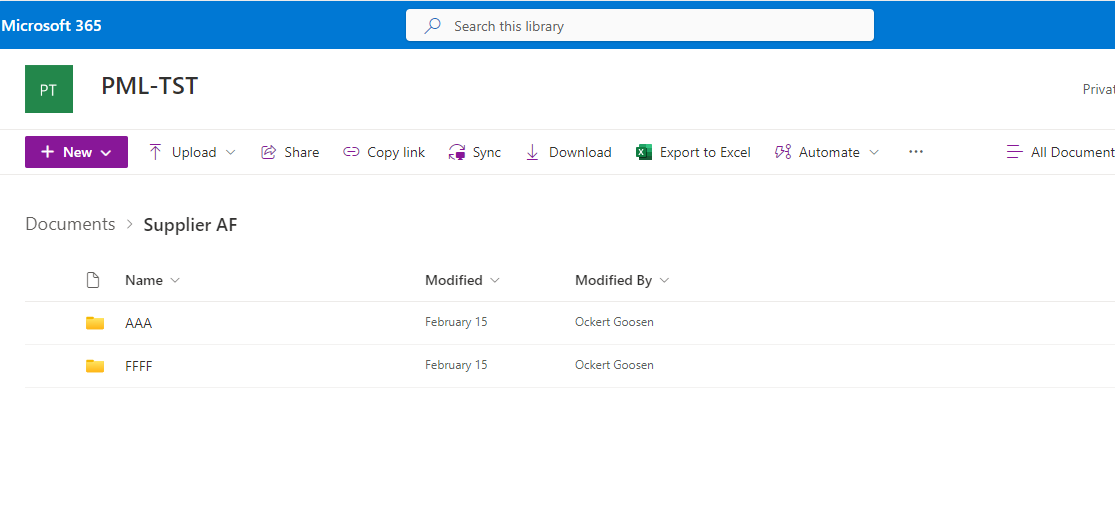 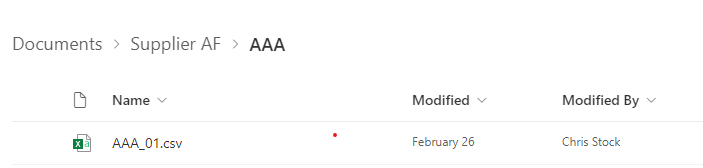 [Speaker Notes: Check working days]
Assuring Payment Method Levelisation
vaISHNAVI SHARMA
Assuring Payment Method LEvelisation
The R0147 solution, through collaboration with Ofgem, has considered how Performance Assurance will be delivered for the Payment Method Levelisation process. This includes defining the role for the REC PAB and REC Code Manager in relation to Performance Assurance.
Identifying and Monitoring Retail Risks
The REC Code Manager and REC Performance Assurance Board have assessed the solution and identified the following risk that the REC PAB will monitor from the implementation of the Prepayment Levelisation process:


The REC Code Manager is adding this to the Retail Risk Register and your Performance Assurance Dashboard in preparation for R0147 implementation.
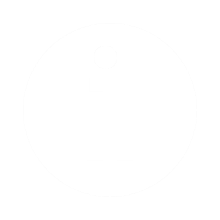 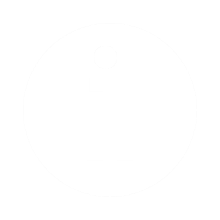 Non-submission of Payment Portfolio Data impacts accuracy of redistribution of costs across the retail market.
Assuring Payment Method LEvelisation
The Role Of REC Performance Assurance Board
The R0147 solution requires REC PAB to play a role in the following scenarios, in line with the REC Performance Assurance Framework (PAF):
Non-submission of Payment Portfolio Data: REC PAB will approve the application of Performance Assurance Techniques (PATs) to Domestic Suppliers who do not provide a submission on time to mitigate the Retail Risk identified.
Failure to Pay: In line with the Payment Method Levelisation Charges Schedule, where RECCo notify the REC PAB of non-payment by a Supplier, which is not remedied by the Supplier within 20 Working Days after the due date, REC PAB shall trigger an Event of Default in line with REC Main Body, Clause 16.
Disputes regarding Payment Method Levelisation Reconciliation Amounts: In accordance with the REC Main Body Clause 22, the REC PAB will ensure any dispute is settled within a reasonable period of time following referral.
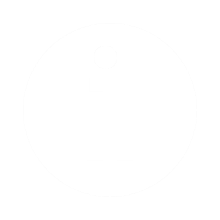 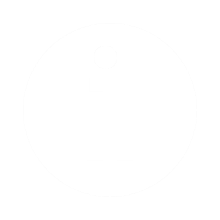 Assuring Payment Method LEvelisation
Performance  Assurance Dashboard
Within their Performance Assurance Dashboards, Suppliers will be able to track if they have submitted the Payment Portfolio Data on time. This is based on the Service Provider’s record of submission.
This also provides Suppliers the opportunity to validate the Non-Submission of Payment Portfolio Data report to REC PAB.
Where a Supplier identifies a potential error within the Service Provider’s record of submission, or believe this process does not apply to them, we encourage them to speak to us so we can resolve the matter promptly. The REC Code Manager can be contacted via enquiries@recmanager.co.uk.
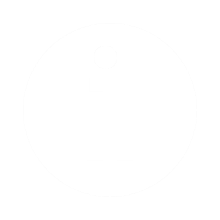 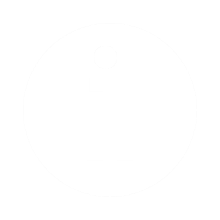 Questions
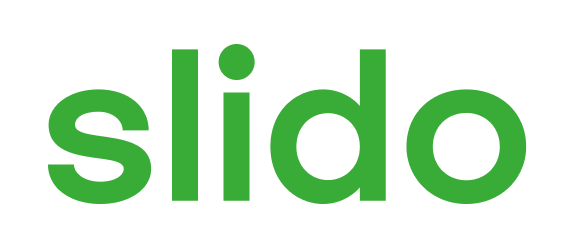 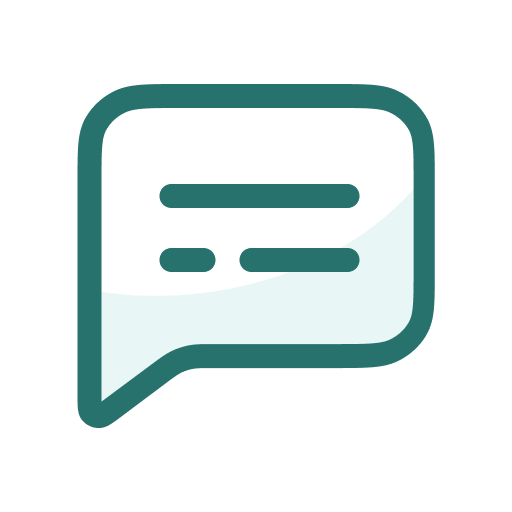 Questions on R0147 Go Live
ⓘ Start presenting to display the poll results on this slide.
Post Implementation Support
Holly Law
support
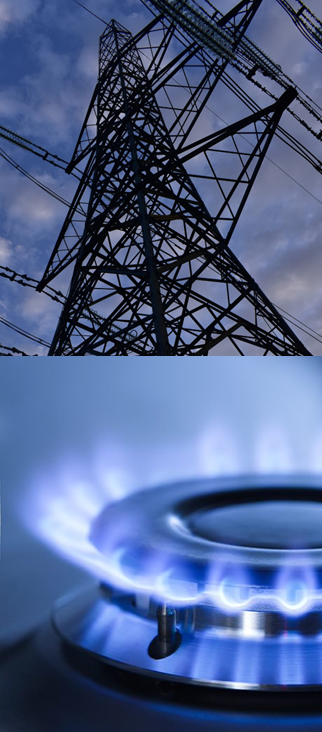 If you need support relating to this Release you can:

Raise a Service Desk Enquiry or email enquiries@recmanager.co.uk. Alternatively, you can contact your Operational Account Manager.
Supplier Audit Requirements
Jonathan Windeatt
Audit and Assurance
Background 
HMT and ONS have classified Levelisation and Reconciliation as ‘Tax and spend’, which places an audit and assurance requirement on all parties participating in the scheme. This includes Ofgem, RECCo and all Domestic Suppliers. 
Ofgem has appointed a body to provide assurance for the Ofgem and RECCo aspects of the process prior to Go-Live, and will be putting in place on-going and year end assurance systems. 
As we set out in our decision document, suppliers will be responsible for demonstrating to the Authority that they have sufficient audit, assurance and controls in place. 

We expect suppliers to maintain a clear and comprehensive audit trail of all activity undertaken under Reconciliation. Suppliers will be responsible for performing assurances on their activities and processes, particularly provision of timely and accurate data, monthly reconciliation payments and reporting. 

Requirements 
We would expect the audit to follow Agreed Upon Procedures which we will consult on . They will set out the minimum standards we expect the audit to meet. The audit must be signed off by the directors of the company or the company board. 

Principles

We will put in requirement, agreed with industry, which give us a similar level of assurance to the SoLR Levy process
In the first year, we will require audit of all participating suppliers, in subsequent years we will take a risk-based approach
We expect most suppliers to satisfy the audit and assurance requirements via their internal audit function where these operate to accepted standards and have appropriately mature and robust controls in place. Other suppliers may wish to make use of external assurance.
28
Treatment of multi rate meters
Jonathan Windeatt
Calculation of electricity base levelisation rates (metering arrangement differentiation)
Background 
The levelised price cap and levelisation rates will be calculated by Ofgem for each fuel, region and payment method and provided to the reconciliation operator and the industry on a quarterly basis, published alongside the cap level for that period. 
The energy price cap (default tariff) calculates different maximum charges at nil consumption (‘standing charges’) for consumers on single-rate and multi-rate electricity metering arrangements in each region and as a result, different levelisation allowances have been calculated for both single-rate and multi-rate consumers within the price cap. 
As outlined in the Levelisation Policy decision document, however, the reconciliation system which supports the levelisation policy, has initially only been designed to accommodate one set of levelisation rates per region and fuel type to be used when calculating the daily differential rates and thus the reconciliation amounts.  

Impacts and next steps
Ofgem is only able to notify one rate per fuel, per region per payment type to RECCo due to the design of the system. 
We will therefore notify RECCo of the electricity single rate standing charge for each payment type for each region, alongside a weighted blended levelisation rate.
This will mean that the amount recovered via reconciliation will, on a temporary basis, be slightly below that intended by the policy.
For most suppliers the impact per customer is +/- £0.01 per customer per year. 
The impact range for all suppliers is between +£0.09 and -£0.12 per customer per year
We are working with RECCo to design and build the additional system requirements needed to process two sets of levelisation rates (i.e. both single-rate and multi-rate metering arrangements) as quickly as possible.
We will “true up” all suppliers to align their reconciliation payments with the individual levelisation rates for single-rate and multi-rate consumers by the end of the 2024/25 financial year
We wrote to you this week with some further details and would be happy to discuss individual impacts with each supplier on a bilateral basis
30
Treatment of Multi Rate Metering
The REC Code Manager will work with RECCo on development of a REC Change Proposal to progress the additional requirements for multi-rate metering. 

We expect this to be fully developed prior to being raised in June/ July 2024. 

The requirements will be based on the data that Ofgem will request on volumes of single or multi-rate tariffs, as detailed in their letter on Monday 11 March 2024. 

We will engage with Industry prior to the CP being raised on  the detailed requirements.
Questions
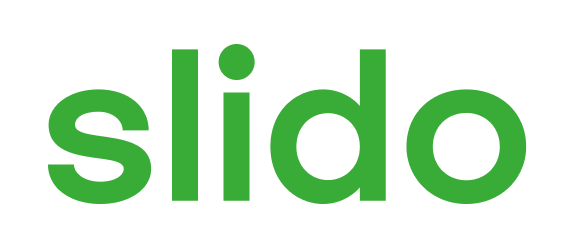 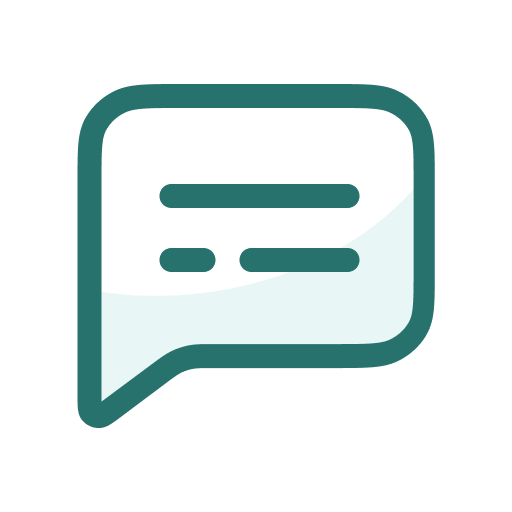 Questions on Supplier Audit Requirements and Treatment of Multi Rate Metering
ⓘ Start presenting to display the poll results on this slide.
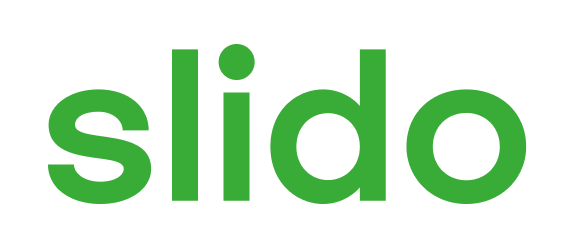 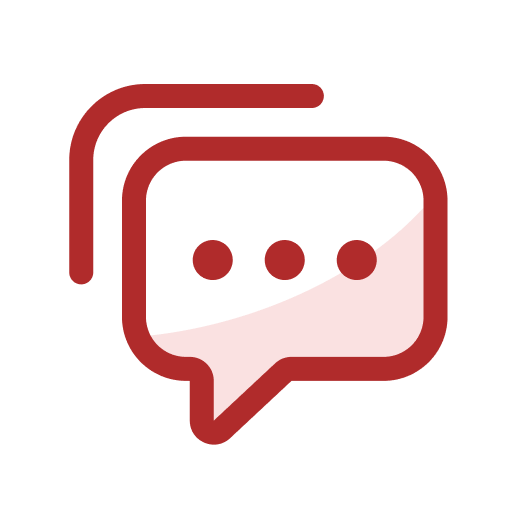 Audience Q&A Session
ⓘ Start presenting to display the audience questions on this slide.
Thanks for attending
Contact us: enquiries@recmanager.co.uk
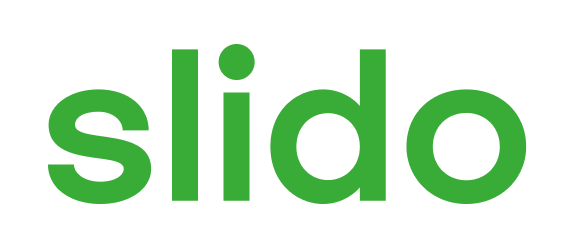 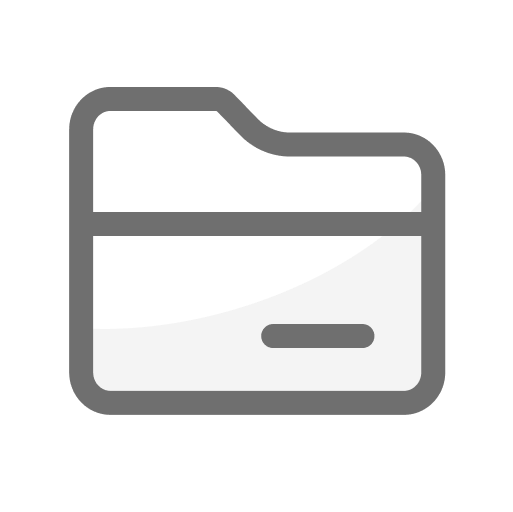 Feedback
ⓘ Start presenting to display the poll results on this slide.